SADBHAVNA COLLEGE OF    EDUCATION FOR WOMEN RAIKOT , JALALDIWAL, LUDHIANA
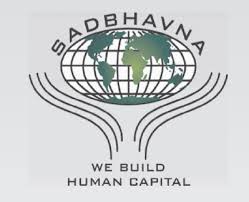 TOPIC

AIMS OF HOME SCIENCE
Aims refer to the conscious purpose that is kept by as before our eyes while performing any act. It helps us to take stock of the results of our activities. It acts as a yardstick to measure our success or failure in life. The important aims of teaching home science are as fellows:
Utilitarian Aim
  Intellectual Aim
  The Social Aim
  National Aim
  Practical Aim
  Development of Right Attudes
  To develop a sense of   
    belongingness
Comoetence in solving problems
Development of specialisations
Development of research for increased and improved application of scientific knowledge
Aims at the primary stage
       At this stage of education a teaching of home science should help the pupil to systematics the knowledge received by her from impression at the pre school stage. She should be familiarised wirh basic notions and concepts of running a home.
Aim at the Secondary & Higher Secondary Stage
To develop aims of teaching of home science at this stage of education can be summarised as follows :
To develop a sense of awareness for the art of daily living.
To provide opportunities for creative expression
 To develop good work habits
 To develop individual initiative and self-confidence
To develop international understanding
To prepare the girls for their future life
To enable pupil to create an environment and outlook to live richer and purposeful lives.
THANKS